Boyd
Carter
Rowan
Morgan
Menifee
Hancock
Union
Webster
McLean
Taylor
Green
McCracken
Ballard
Carlisle
Hickman
Calloway
Fulton
Hospital Preparedness Program
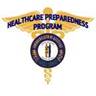 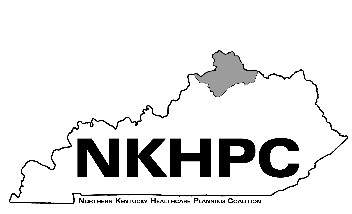 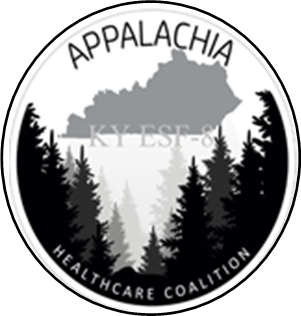 Boone
Campbell
Kenton
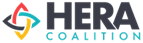 Gallatin
Bracken
Grant
Pendleton
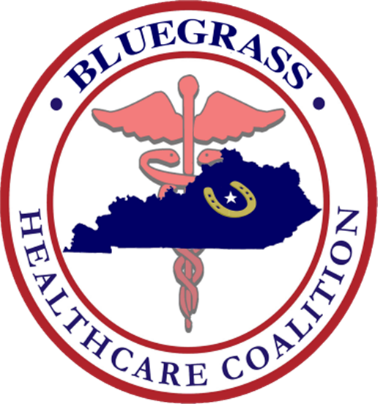 6
Carroll
Trimble
Greenup
Lewis
Mason
7
Robert
son
Owen
Harrison
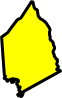 Henry
Fleming
Oldham
Nicholas
Scott
Elliot
Franklin
Bourbon
5
Bath
Shelby
Jefferson
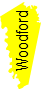 Lawrence
Clark
Montgomery
Fayette
Spencer
Anderson
Bullitt
Meade
3
Johnson
Jessamine
Martin
Powell
Mercer
Wolfe
Nelson
8
Magoffin
Henderson
Breckinridge
Washington
Madison
Hardin
Daviess
Estill
Lee
Garrard
Boyle
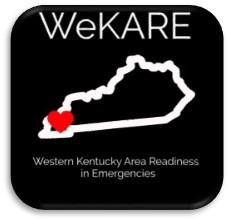 Pike
Floyd
Breathitt
Marion
Larue
Owsley
2
Jackson
Ohio
Lincoln
Grayson
Knott
Rockcastle
Crittenden
Perry
Casey
Hart
Hopkins
10
9
Butler
Livingston
Edmonson
Clay
Muhlenberg
Letcher
Caldwell
Leslie
4
Laurel
Pulaski
Adair
HCC REGION 8
Lyon
Warren
Russell
Metcalfe
Christian
Knox
Barren
Logan
Marshall
1
Harlan
Wayne
Todd
Trigg
Cumberland
Whitley
Bell
McCreary
Simpson
Allen
Clinton
Monroe
Graves
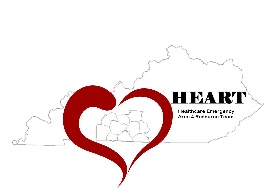 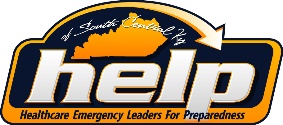 3/23/2021